TIERED PHYSICAL KMC ROOM REQUIREMENTS
Infrastructure & Equipment  

☐ 	Dedicated room/space for KMC
☐ 	Bed and chair for each mother
☐ 	Tap and basin for washing clothes
☐ 	Digital Weighing Scale
☐ 	Dedicated KMC hand washing station
☐ 	Nearby functioning bath & toilet
☐ 	Small storage locker for mother (50cm³ +)
Consumables & Materials

☐ 	Chairs for visitors
☐ 	KMC counseling sheets
☐ 	Provide safe drinking water for mothers
☐ 	Effective insect control measures
☐ 	KMC trained HCW (part of ENBC)
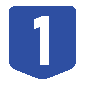 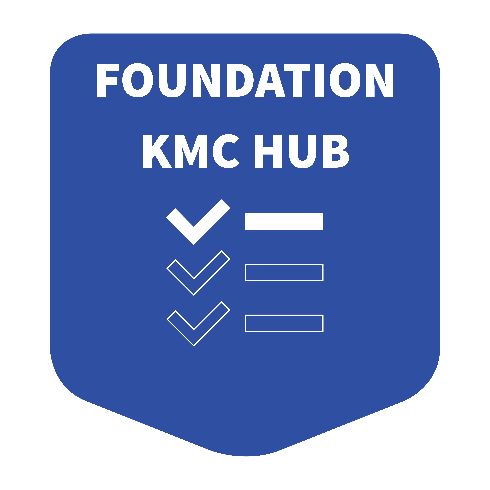 +
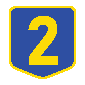 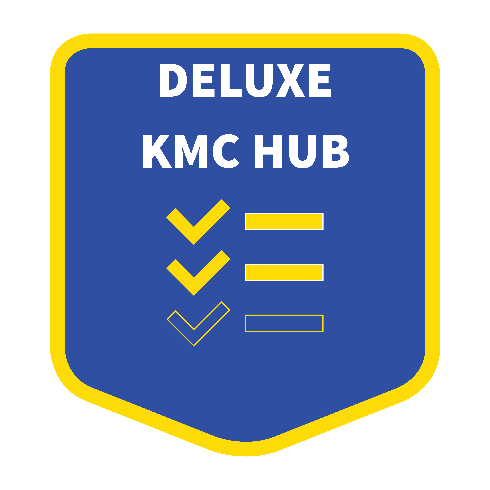 ☐ 	Wall Thermometer
☐	Dining space for mothers
☐ 	Communal TV screen/radio
☐ 	Dedicated functioning bath & toilet 
☐ 	Large storage locker for mothers (100cm³ +)
☐ 	Provide nutritious meals to mothers
☐ 	Provide KMC clothes/pajamas, diapers
☐ 	Antiseptic hand sanitizer
☐ 	KMC video/guidelines in local language
☐ 	Additional KMC training for staff (+ ENSB)
+
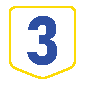 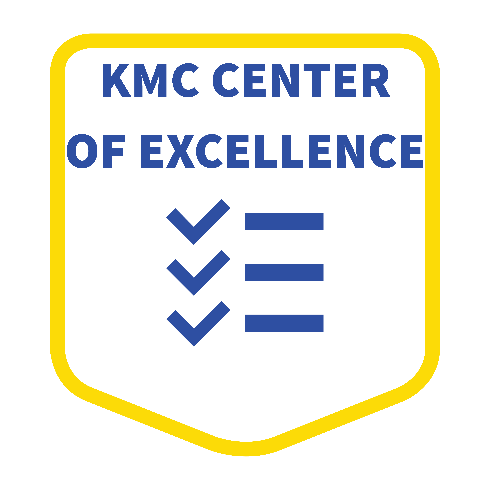 ☐ 	Dedicated KMC counseling room
☐ 	Room Heater & Thermostat
☐ 	Laundry machine
☐ 	Refrigerator to store expressed milk
☐ 	Accommodation for supporting family
☐ 	Shoes and gowns for HCW
☐ 	KMC literatures library (small)
☐ 	KMC related digital content
☐ 	Milk pumper for each mother
☐ 	Additional KMC training for staff (global KMC)
TIERED PHYSICAL KMC ROOM REGION MAP – AS OF AUG 2018
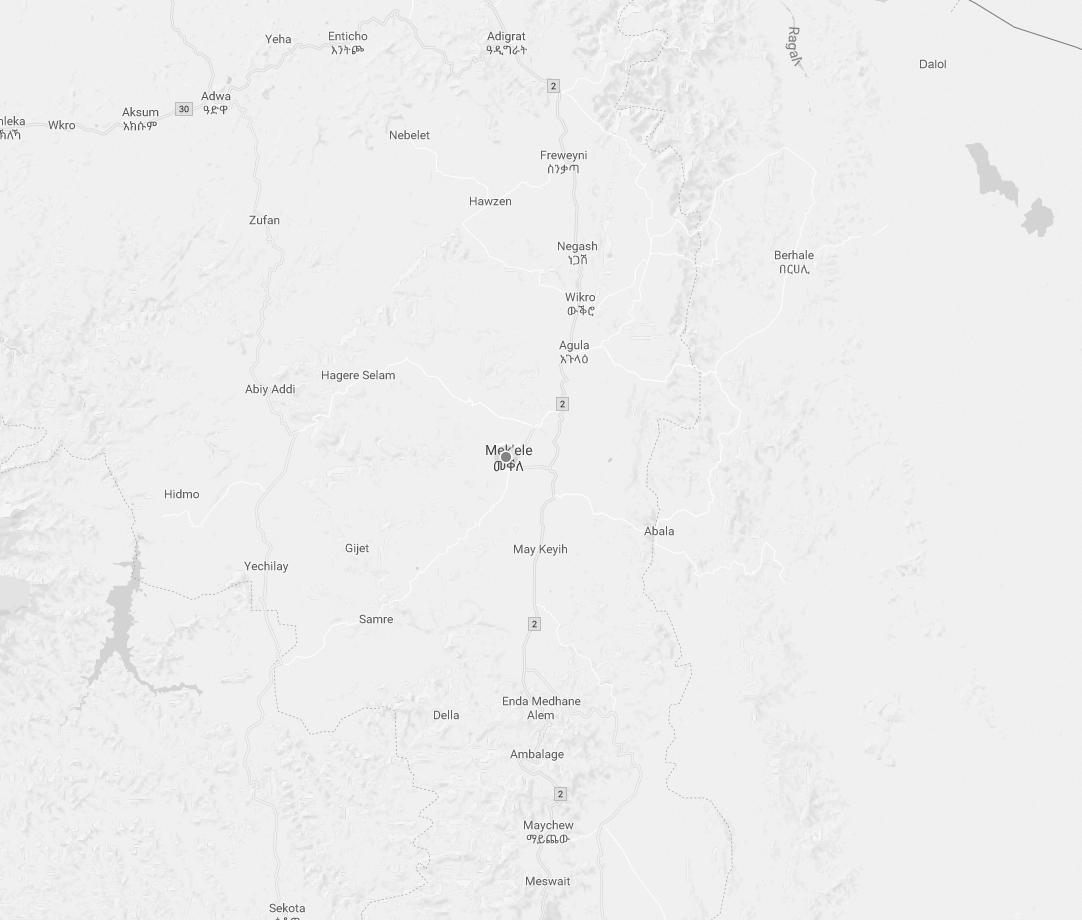 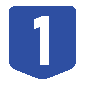 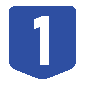 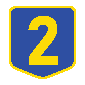 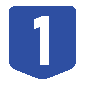 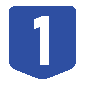 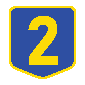 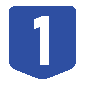 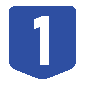 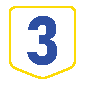 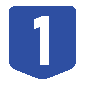 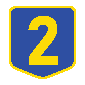 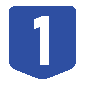 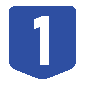 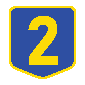 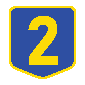 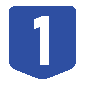 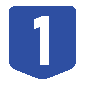 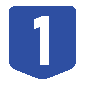 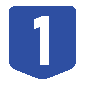 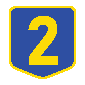 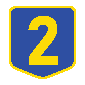 (hypothetical)